Кормление овец
Пономарева Мария Евгеньевна
кандидат ветеринарных наук, доцент кафедры кормления животных и общей биологии Ставропольского ГАУ
Особенности кормления и продуктивность овец.
Кормление холостых и суягных овцематок: нормы, корма, рационы и техника кормления.
Кормление лактирующих овцематок: нормы, корма, рационы и техника кормления.
Кормление баранов-производителей: нормы, корма, рационы и техника кормления.
Кормление ягнят. Кормление ремонтного молодняка: нормы, корма, рационы и техника кормления.
Откорм молодняка и взрослых овец
Особенности кормления и продуктивность овец
Биологические особенности овец
Овцы: 1 – тонкорунная порода (советский меринос); 2 – полутонкорунная порода (цигайская); 3 – шубная порода (романовская); 4 – смушковая овца с ягненком (каракульская); 5 – курдючная овца (гисарская).
Биологические особенности овец
Хорошо усваивают грубые корма (полигастричные животные).
Низко скусывают траву на пастбище.
Поедают большое количество видов растений, в том числе горькие, сильнопахнущие и колючие травы.
Хорошо переносят повышенные концентрации солей и нитратов в пастбищных травах.
Биологические особенности овец
Основные виды продукции овец – шерсть и баранина. 
Основа шерстного волоса – белок кератин, содержит 2,5-5,5% серы.
При недостатке питания шерсть истончается, становится менее упругой, слабой на разрыв, теряет свои прядильные качества.
Овцы резервируют в жировой ткани витамин А, а не каротин, баранье сало имеет белый цвет.
Самый высокий прирост мышечной ткани у овец происходит до 6-месячного возраста.
Особенности кормления и продуктивность овец
Недостаток каротина и витамина А: 
потеря аппетита;
поражения кожи, глаз, воспаление копытного венчика, трещины.
Дефицит витамина Е
дистрофию ягнят,
мышечная слабость,
хромота, параличи задних конечностей.
Дефицит витамина Д, кальция и фосфора у ягнят:
икс-образная постановка конечностей
четкообразные утолщения на ребрах.
Недостаток кобальта:
восприимчивость к паратуберкулезу и особенно селенозу.
Дефицит витамина В2 (рибофлавина):
снижается масса тела
бронхопневмония
дистрофические изменения печени и почек
Особенности кормления и продуктивность овец
Влияние уровня сахара в рационах овцематок на продуктивность
Кормление холостых и суягных овцематок: нормы, корма, рационы и техника кормления
Кормление холостых и суягных овцематок
Задачи кормления суягных маток:
получение жизненного потомства
высокие настриги шерсти.
Нормы кормления зависят от:
живой массы
упитанности
направления продуктивности
затрат питательных веществ на развитие плода.

Продолжительность беременности в среднем 152 дня.
Кормление холостых и суягных овцематок
Нормы кормления овцематок с живой массой 50 кг, настриг 2,0-2,3 кг
Кормление холостых и суягных овцематок
Общая питательность рациона – 1,2-1,5 ЭКЕ на 50 кг живой массы
На 1 ЭКЕ:
ПП:
для холостых и 1 периода суягности 80-85 г
во 2й период суягности – 90-95 г
Ca – 5,5 г
Р – 3,8 г
Mg – 0,5 г
S – 3,5 г 
NaCI – 8-9 г
Каротин – 10 мг
Витамин Д – 520-600 МЕ
Кормление холостых и суягных овцематок
Примерные рационы для овцематок, живая масса 50 кг
Кормление холостых и суягных овцематок
Общая питательность рациона – 1,2-1,5 ЭКЕ на 50 кг живой массы
На 1 ЭКЕ:
ПП:
для холостых и 1 периода суягности – 80-85 г
во 2й период суягности – 90-95 г
Ca – 5,5 г
Р – 3,8 г
Mg – 0,5 г
S – 3,5 г 
NaCI – 8-9 г
Каротин – 10 мг
Витамин Д – 520-600 МЕ
Структура рациона для холостых и суягных овцематок на зимний период:
грубые корма – до 30-40%,
в т.ч. сено – 20-30%;
сочные – до 40-45%,
в т.ч. силос – 35-40%; 
концентрированные корма – до 20-25%,
во 2ю половину до 30%.
Кормление холостых и суягных овцематок
Противопоказано скармливать: испорченные, плесневелые, мерзлые, гнилые корма.
Нельзя пасти овцематок во время гололедицы, по траве, покрытой инеем или росой.
Перед выгоном на зимнее пастбище животным дают грубые корма.
Кормление лактирующих овцематок: нормы, корма, рационы и техника кормления
Кормление лактирующих овцематок
Нормы кормления лактирующих овцематок, ж.м. 50 кг, настриг 2-2,3 кг
Кормление лактирующих овцематок
Общая питательность рациона – 2,1 ЭКЕ на 50 кг ж.м.
На 1 ЭКЕ:
ПП – 95-100 г
Ca – 6 г
Р – 4 г
S – 3,5 г 
каротин – 11 мг
Содержание СК в СВ – 24-27%.
Сахаропротеиновое отношение – 0,5-0,9.
Структура рациона для лактирующих овцематок на зимний период:
грубые корма – 25-30%,
в т.ч. сено – 25-30%;
сочные – 45-50%,
в т.ч. силос – 35-40%;
концентрированные корма – 25-30%,
в т.ч. бобовые – 5%.
Кормление лактирующих овцематок
Примерные рационы для лактирующих овцематок, живая масса 50 кг
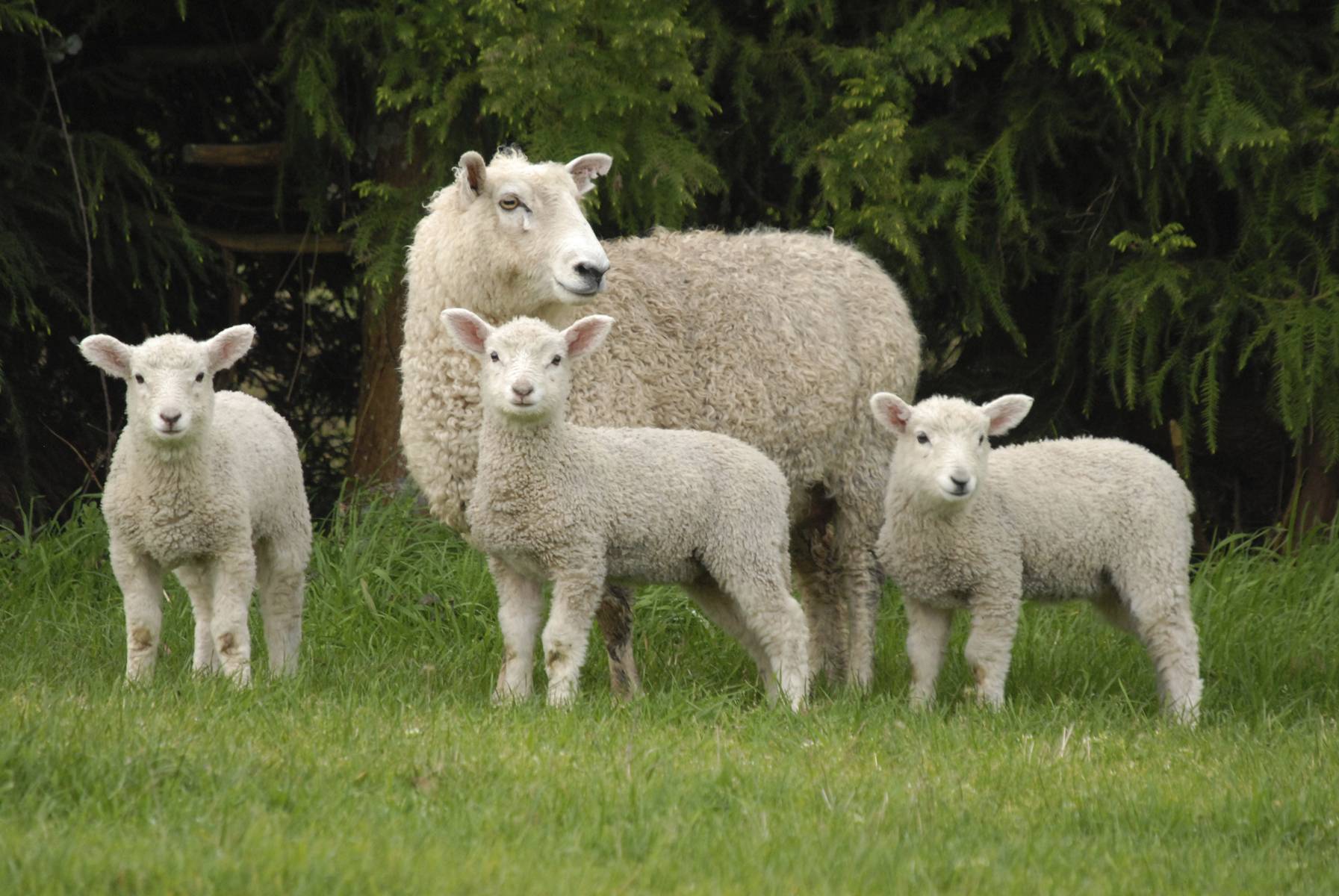 Кормление баранов-производителей: нормы, корма, рационы и техника кормления
Кормление баранов-производителей
Задачи при организации кормления:
постоянная заводская упитанность,
высокая половая активность,
продолжительное племенное использование.

Потребность баранов-производителей в энергии и элементах питания зависит от:
живой массы,
направления продуктивности,
интенсивности использования.
Кормление баранов-производителей
Нормы кормления баранов, живая масса 100 кг
Содержание сухого вещества – 2-3 кг на 100 кг живой массы.
Концентрация энергии в 1 кг СВ – 0,97-1,0 ЭКЕ (9,7-10,0 МДж ОЭ). 
Переваримого протеина в случной период – 100 г на 1 ЭКЕ.
Кормление баранов-производителей
Потребность баранов в минералах и витаминах в сутки, живая масса 100 кг
Кормление баранов-производителей
Примерные рационы баранов-производителей, живая масса 100 кг
Структура рациона в случной период:
грубые корма – 35-40%,
сочные – 20-25%,
концентрированные корма – 40-45%,
корма животного происхождения – до 5%.
Кормление ягнят. Кормление ремонтного молодняка: нормы, корма, рационы и техника кормления
Кормление ягнят
Продолжительность молочного (подсосного) периода – до 4 мес. 
Отъем в зависимости от технологии: в 90, 60, 45, 14 суток
Основные периоды выращивания ягнят:
1-2 неделя – кормление ягнят только молоком матери;
3-4 неделя – приучение к поеданию подкормок;
5-8 неделя – приучение к поеданию разнообразных подкормок в достаточных количествах;
с 3 мес. – переход на кормление в соответствии с предполагаемым направлением использованием молодняка
Кормление ягнят
Химический состав молозива и молока овец, %
Зависимость между молочностью маток и интенсивностью роста ягнят
Кормление ягнят
Состав заменителей овечьего молока, %
Кормление ягнят
Техника использования заменителя овечьего молока
Схема подкормки ягнят
Кормление ремонтного молодняка
Нормы кормления ярок шерстных и шерстно-мясных пород
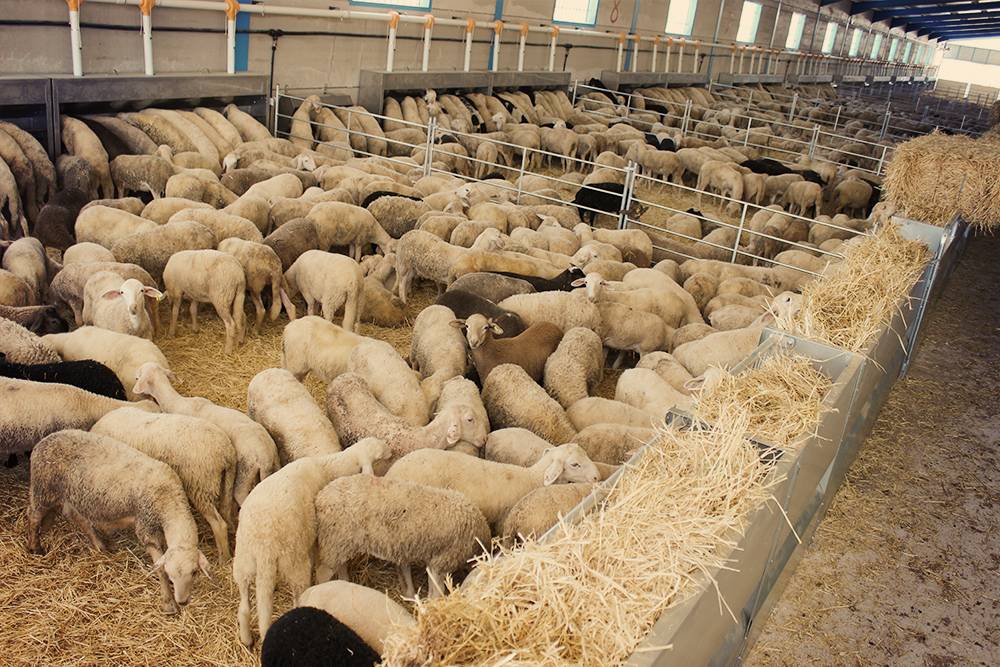 Кормление ремонтного молодняка
Рационы для ремонтного молодняка
Летний (4-8 мес., прирост 120-150 г)
Трава:
3-4 кг для ярок,
4-5 кг для баранчиков
Комбикорм – 0,3-0,4 кг

Зимний (8-12 мес., прирост 100-120 г)
Сено – 0,8-1,0 кг
Силос – 2,0-2,5 кг
Комбикорм:
0,2-0,3 кг для ярочек,
0,4-0,5 кг для баранчиков
Структура рациона на зимний период
Для баранчиков:
грубые корма – до 30-40%,
сочные – до 15-20%,
концентрированные корма – до 45-50%.
Для ярок:
грубые корма – до 30-40%,
сочные – до 25-30%,
концентрированные корма – до 40-45%.
Откорм молодняка и взрослых овец
Откорм овец
Откорм овец включает два процесса:
Выращивание молодых животных – обусловлено увеличением мышечной ткани за счёт образования новых мускульных волокон, то есть накоплением мяса;
Откорм взрослого поголовья – происходит за счёт утолщения мышечных волокон и связан, в основном, с отложением жира; активно влияет на качество мяса.
Откорм овец
Нормы кормления молодняка овец на откорме зависят от:
породных особенностей животных,
живой массы,
среднесуточного прироста живой массы.
Потребность в СВ – 3,5-4,2 кг на 100 кг живой массы.
Концентрация энергии – 0,95-1,2 ЭКЕ в 1 кг СВ.
Содержание переваримого протеина на 1 ЭКЕ:
100-125 г в начале откорма;
80-95 г в конце откорма.
Откорм овец
Распорядок дня летнего нагула:
водопой и пастьба – с 5 до 10-11 ч;
отдых животных – с 10-11 до 16-17 ч;
водопой и пастьба – с 16-17 до 21-22 ч;
отдых животных – с 21-22 до 5 часов.
Откорм овец
Примерный рацион откармливаемого молодняка:
 Грубые корма – 1,3-1,5 кг
Сочные корма – 2,0-2,5 кг
Смесь дерти или комбикорм:
0,2-0,3 кг для ярочек,
0,3-0,5 кг для баранчиков.
Нормы кормления при откорме взрослых овец зависят от:
направления продуктивности,
живой массы,
среднесуточного прироста.
Потребность в СВ – 3,3-4,0 кг на 100 кг ж.м. 
Концентрация энергии – 0,72–0,9 ЭКЕ в 1 кг СВ. 
Содержание ПП – 80-90 г на 1 ЭКЕ.
Откорм овец
Нагул
Трава – 6-8 кг,
Концентрированные корма – 0,3-0,5 кг.

Структура и состав рациона взрослых овец на откорме в стойловый период:
Сено – 15-30% (до 1,5 кг);
Сочные:
силос, сенаж – 20-40% (до 4,0 кг);
либо свекла кормовая – до 10-15% (до 5-8 кг);
Концентрированные корма – 30-50% (0,5-0,8 кг).
Откорм овец
Состав и питательность гранул для откорма взрослых овец, % от массы
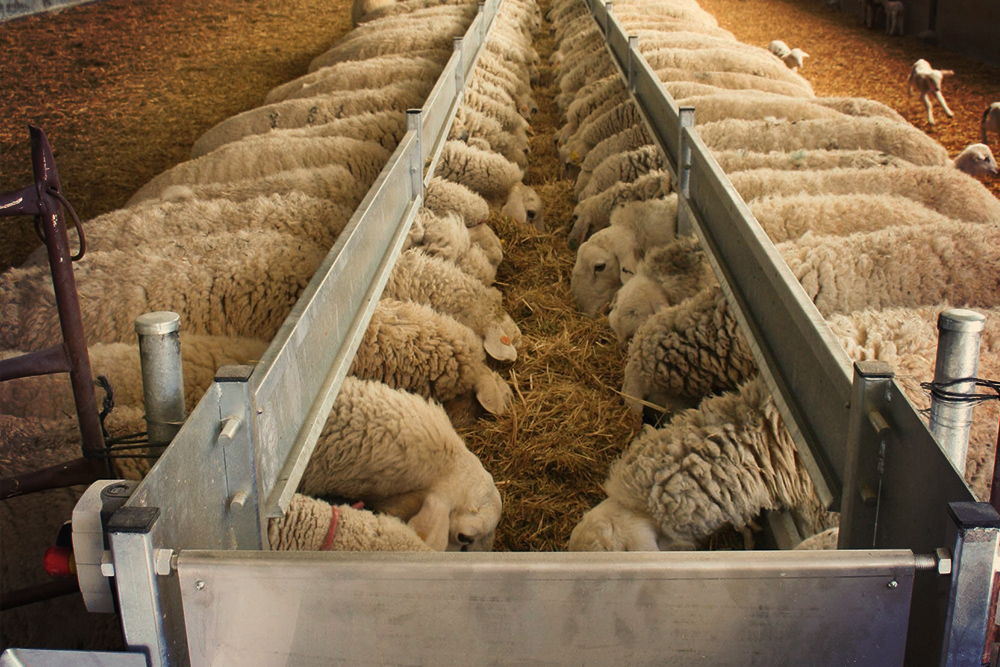